FNP
Subject: FOUNDATIONS OF NURSING PRACTICE
SLO 2.4 Ethical Decision Making 
               SLO 2.5: Ethical Dilemmas
Ethical Issues in Healthcare
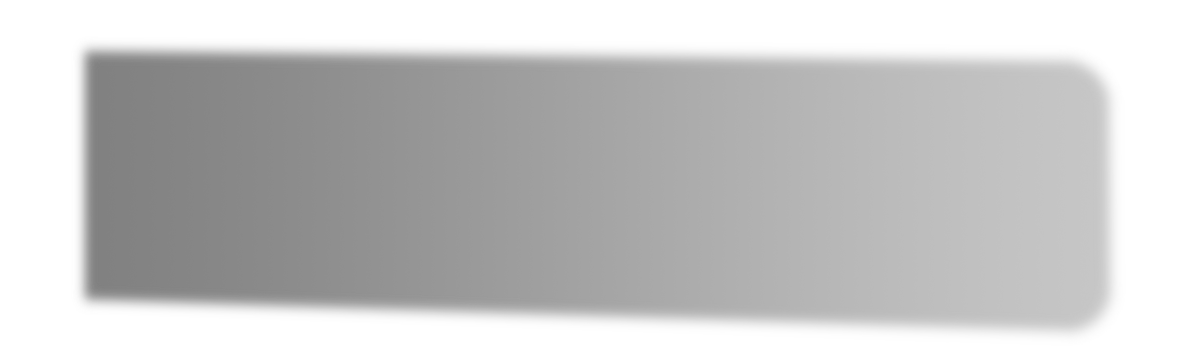 1
1
Procreation


Reproductive technology and infertility


Antenatal care


Paediatric Care


Adolescent Care
TAB ONEAdd your own text here
Early life and adolescence
Pera & van Tonder, 2018:240-265
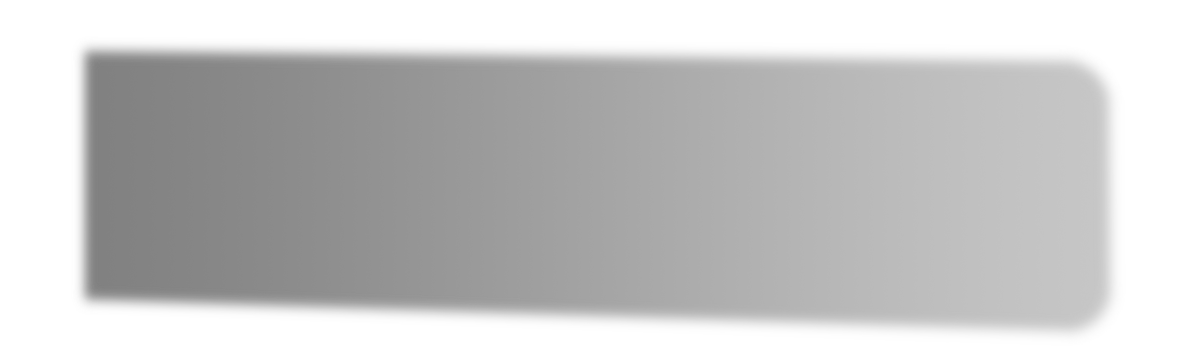 1
2
Sexual freedom

Gender based violence

People with disabilities

Economic-ethical issues related to healthcare

The older person

Ethical issues: suffering

Euthenasia
TAB ONEAdd your own text here
Adulthood to end of life
Pera & van Tonder, 2018: 267-289
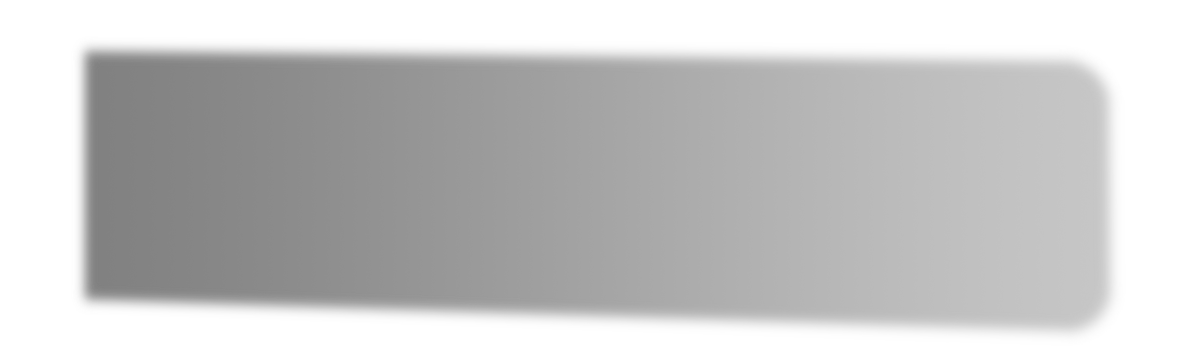 INFECTIOUS DISEASES: 
HIV and AIDS
1
3
Moral literacy and competency

Confidentiality

Testing and counselling

Access to treatment and care

Stigmatisation

Research and HIV and AIDS
TAB ONEAdd your own text here
Pera & van Tonder, 2018: 291-312
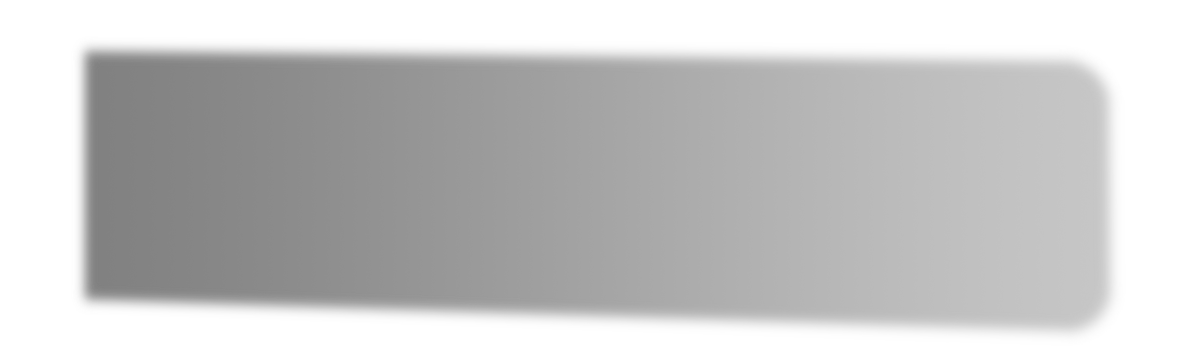 1
4
Transcultural issues
Cultural and religious traditions and nursing.

Atheism and agnosticism

Spiritual healing

African traditional healing

Integration of traditional healing into western healthcare


.
TAB ONEAdd your own text here
Pera & van Tonder, 2018: 201-235
Ethical decision making
ETHICAL DECISION MAKING GUIDE THE WAY
Ethical decision making process
Forecast / ObjectiveLighthouse
Ethical  decision-making process as per Paton, et al. Available on Moodle: FNP Copy 1
Lorem ipsum dolor sit amet, consectetur adipiscing elit, sed do eiusmod tempor incididunt ut labore et dolore magna aliqua.
Ut enim ad minim veniam.
Moral distress and Ethical decision-making
Moral distress vs ethical dilemma
4 A’s of moral distress
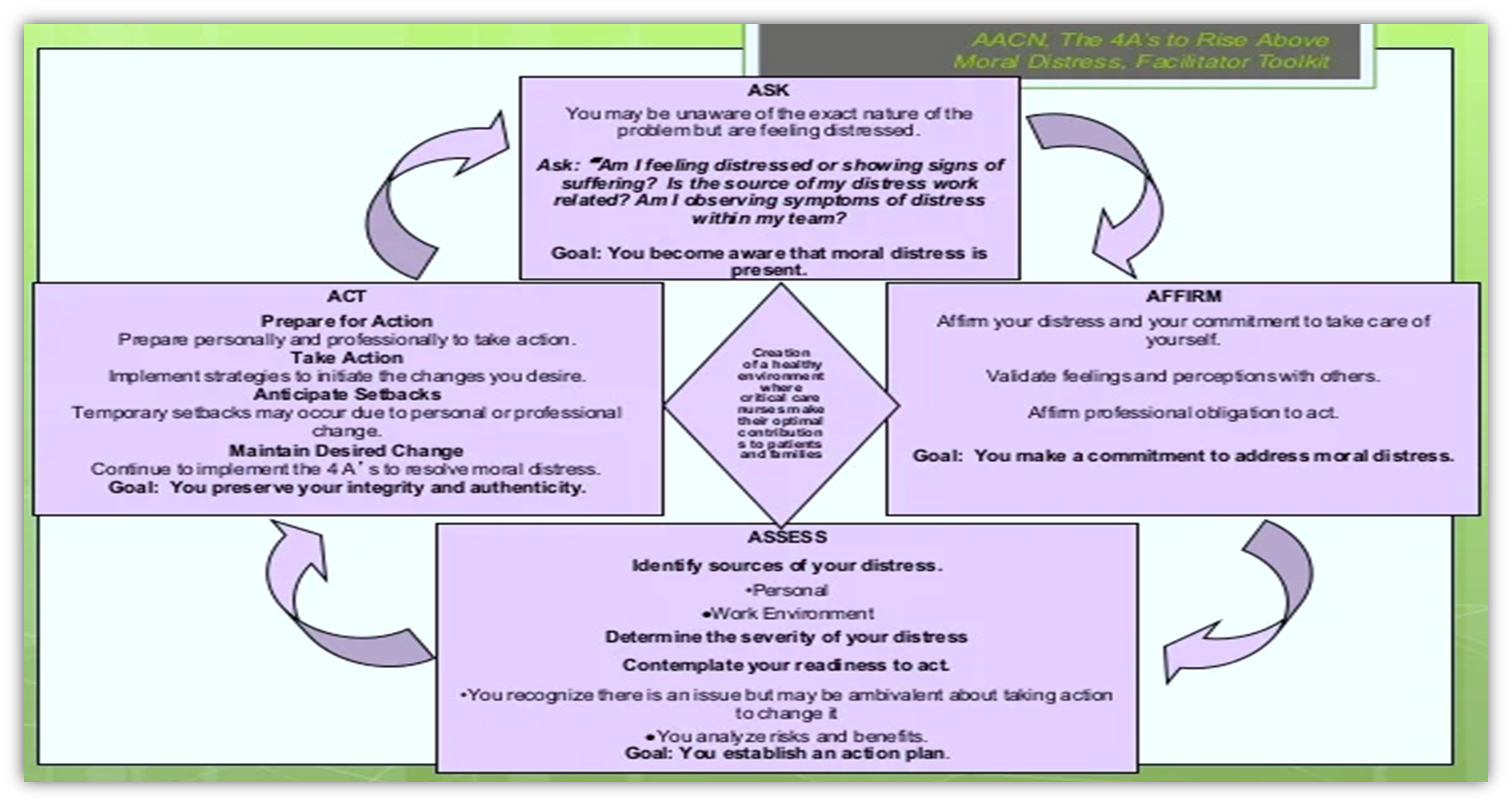 Ethical Dilemma
What is it
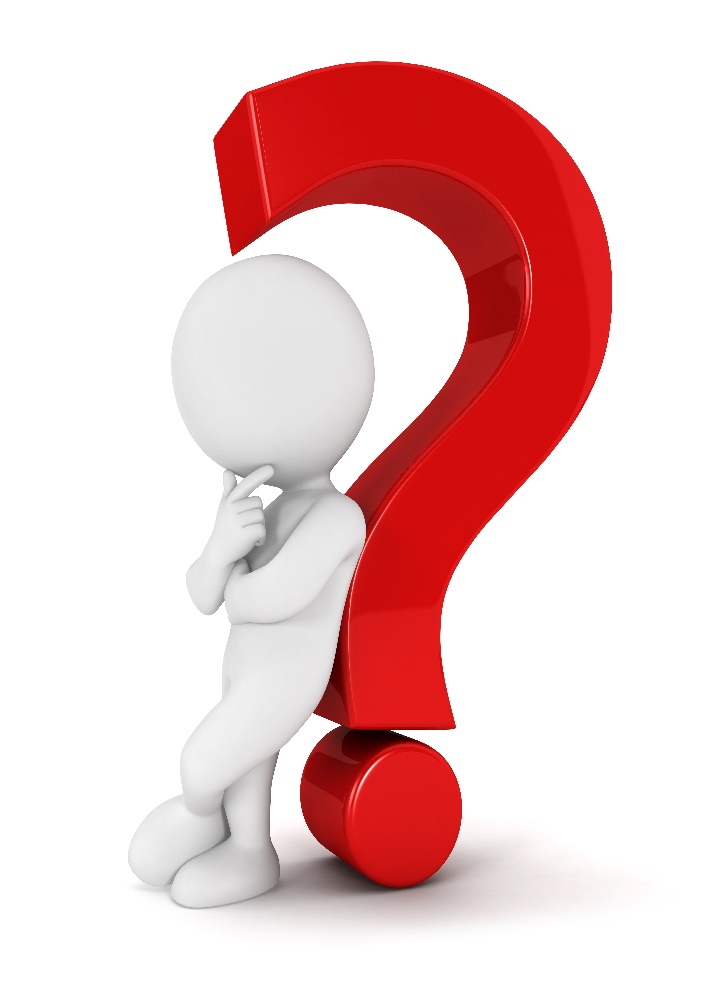 Ethical dilemma
Occurs when a situation has no clear answer                                                                                          
Have to make a choice                                                     
Between two equally desirable undesirable alternatives – either you want to choose one or neither
A complex problem – cannot be solved by the usual problem solving methods
Pera & van Tonder, 2011:12
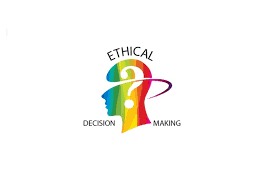 Ethical decision-making
Ethical decision making
Guided by ethical theories and principles 
Ethical principles are the foundation  of ethical analysis
Ethical principles are common goals that ethical theories tries to achieve in order to be successful 
There is no one correct / ideal way of solving an ethical problem
A dilemma is a situation in which difficult choice has to be made between two alternatives that are equally undesirable
Ethical decision-making steps
Identify the health problem  
Define the ethical issue
Gather additional information
Delineate the decision-maker  
Examine the ethical & moral principles  
Explore alternative options
Implement decisions
Evaluate & modify actions
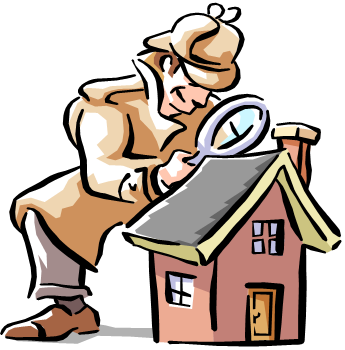 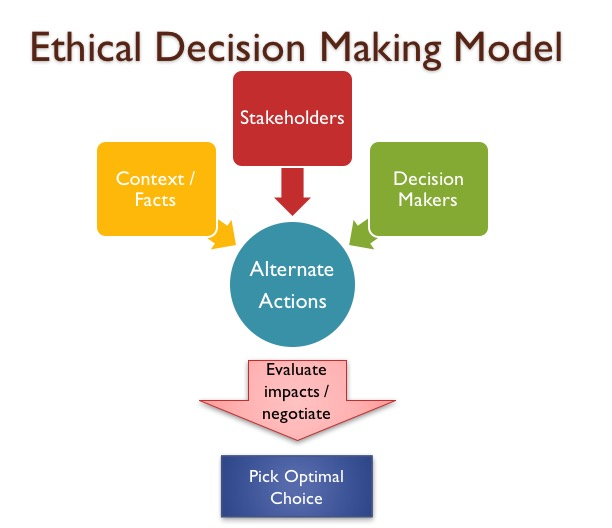 Strategies to promote ethical decision-making
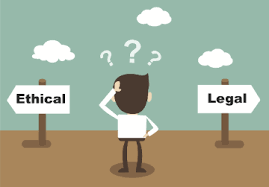 Ethics committees:
Not required by law.

Has 3 major functions:
Education, 
Consultation and 
Recommendation to policy making bodies.
Strategies to promote ethical decision-making
In-service education:
Important first step  basic education about ethical principles & decision making.
Nurses need to examine their own values, beliefs & moral convictions.
Strategies to promote ethical decision-making
Ethics rounds and conferences:
Ethic rounds at unit level regarding pt’s in the unit can be done by nurses on weekly basis.
Rounds educate the staff to problems and serve to be ‘preventive’ when facilitated properly.
Conclusion
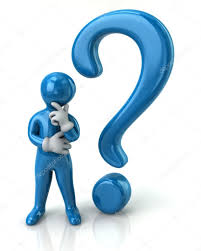 Ask yourself: 



Would I like this to be done to me or to someone close to me?
If the answer is ‘no’ then there should be reservations as to the moral worth of the motivation for the act.
SDL  Activity – Study the following:1. Definition:  Mulaudzi Ch 8 on Moodle2. Case Studies: Mulaudzi Ch 8 on MoodlePost Class ActivityComplete the ethical decision making worksheet on Moodle
QUESTIONS
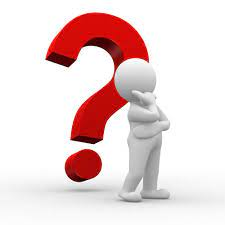